الحجاب
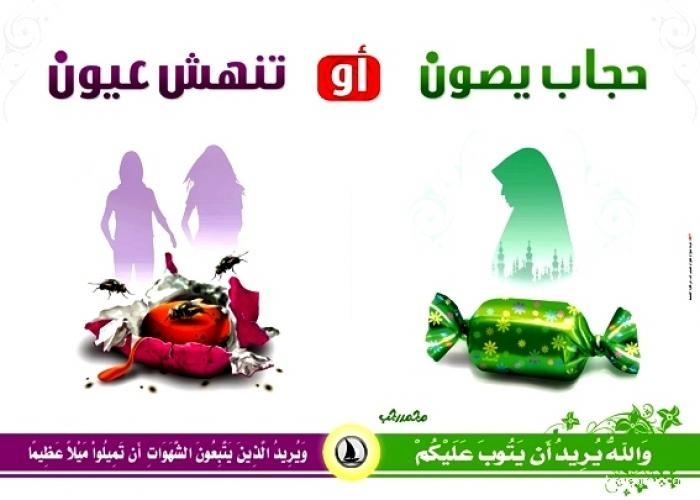 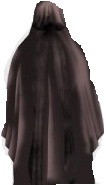 الحجاب لغة: مصدر حجب ويعني الستر، وهو كل ما يستر المطلوب ويمنع الوصول إليه، وحجاب المرأة: ما تتستر به. الحجاب اصطلاحاً:هو لباس شرعي سابغ تستتر به المرأة المسلمة ليمنع الرجال الأجانب من رؤية شيء من جسدهايقابل هذا التبرج والسفور
حكم الحجاب
الحجاب أمر واجب على المرأة المسلمة ثابت بالكتاب والسنة:
من القرآن الكريم:
 قوله تعالى: 
}وَقُل لِّلْمُؤْمِنَاتِ يَغْضُضْنَ مِنْ أَبْصَارِهِنَّ وَيَحْفَظْنَ فُرُوجَهُنَّ وَلَا يُبْدِينَ زِينَتَهُنَّ إِلَّا مَا ظَهَرَ مِنْهَا وَلْيَضْرِبْنَ بِخُمُرِهِنَّ عَلَى جُيُوبِهِنَّ وَلَا يُبْدِينَ زِينَتَهُنَّ إِلَّا لِبُعُولَتِهِنَّ أَوْ آبَائِهِنَّ أَوْ آبَاء بُعُولَتِهِنَّ أَوْ أَبْنَائِهِنَّ أَوْ أَبْنَاء بُعُولَتِهِنَّ أَوْ إِخْوَانِهِنَّ أَوْ بَنِي إِخْوَانِهِنَّ أَوْ بَنِي أَخَوَاتِهِنَّ أَوْ نِسَائِهِنَّ أَوْ مَا مَلَكَتْ أَيْمَانُهُنَّ أَوِ التَّابِعِينَ غَيْرِ أُوْلِي الْإِرْبَةِ مِنَ الرِّجَالِ أَوِ الطِّفْلِ الَّذِينَ لَمْ يَظْهَرُوا عَلَى عَوْرَاتِ النِّسَاء وَلَا يَضْرِبْنَ بِأَرْجُلِهِنَّ لِيُعْلَمَ مَا يُخْفِينَ مِن زِينَتِهِنَّ وَتُوبُوا إِلَى اللَّهِ جَمِيعًا أَيُّهَا الْمُؤْمِنُونَ لَعَلَّكُمْ تُفْلِحُونَ{
وقوله تعالى: }يَا أَيُّهَا النَّبِيُّ قُل لِّأَزْوَاجِكَ وَبَنَاتِكَ وَنِسَاء الْمُؤْمِنِينَ يُدْنِينَ عَلَيْهِنَّ مِن جَلَابِيبِهِنَّ ذَلِكَ أَدْنَى أَن يُعْرَفْنَ فَلَا يُؤْذَيْنَ وَكَانَ اللَّهُ غَفُورًا رَّحِيمًا{
الأحزاب الآية59
ومن السنة المطهرة:
عن أم عطية رضي الله عنها قالت: "أمرنا أن نخرج الحيض يوم العيدين وذوات الخدور فيشهدن جماعة المسلمين ودعوتهم ويعتزل الحيض مصلاهن قالت امرأة: يا رسول الله إحدانا ليس لها جلباب؟ قال: لتلبسها صاحبتها من جلبابها’’ 
”“ ودل الحديث ان نساء الصحابة لايخرجن الا بجلباب لذا نرى ان الرسول صلى الله عليه وسلم لم يأذن لهن بالخروج بلا جلباب, وهذا فيما هو مأمور به كصلاة العيد فكيف يرخص لهن في ترك الجلباب لخروج عادي غير مأمور به؟ ”“.
المقاصد من وجوب الحجاب
حقيقة الحجاب
صفة الحجاب الشرعي.
حدود الحجاب الشرعي.
حدود الحجاب ومالذي تبديه أو تخفيه المرأة من بدنها
إن الحجاب يجب أن يشمل جميع البدن، وأن المرأة كلها عورة ومن الأدلة:
 قال تعالى: } وَالْقَوَاعِدُ مِنَ النِّسَاء اللَّاتِي لَا يَرْجُونَ نِكَاحًا فَلَيْسَ عَلَيْهِنَّ جُنَاحٌ أَن يَضَعْنَ ثِيَابَهُنَّ غَيْرَ مُتَبَرِّجَاتٍ بِزِينَةٍ وَأَن يَسْتَعْفِفْنَ خَيْرٌ لَّهُنَّ وَاللَّهُ سَمِيعٌ عَلِيمٌ { ]النور ايه 60 [
     دلت الآية نفي الإثم عن العجائز اللاتي لا يرجون نكاحاً
     حيث خفف لهن بوضع بعض الثياب وإظهار الوجه والكفين والقدمين من غير تبرج بزينه وذلك يدل على وجوب ستر جميع البدن على الشواب من النساء واللاتي يرجون نكاحاً.
قوله تعالى: {وَلاَ يَضْرِبْنَ بِأَرْجُلِهِنَّ لِيُعْلَمَ مَا يُخْفِينَ مِن زِينَتِهِنَّ}.
تفسير الشيخ ابن عثيمين
يعني لا تضرب المرأة برجلها فيعلم ما تخفيه من الخلاخيل ونحوها مما تتحلى به للرجل، فإذا كانت المرأة منهية عن الضرب بالأرجل خوفاً من افتتان الرجل بما يسمع من صوت خلخالها ونحوه فكيف بكشف الوجه. فأيما أعظم فتنة أن يسمع الرجل خلخالاً بقدم امرأة لا يدري ما هي وما جمالها؟! لا يدري أشابة هي أم عجوز؟! ولا يدري أشوهاء هي أم حسناء؟! أيما أعظم فتنة هذا أو أن ينظر إلى وجه سافر جميل ممتلىء شباباً ونضارة وحسناً وجمالاً وتجميلاً بما يجلب الفتنة ويدعو إلى النظر إليها؟! إن كل إنسان له إربة في النساء ليعلم أي الفتنتين أعظم وأحق بالستر والإخفاء.
قوله تعالى: {يأَيُّهَا النَّبِىُّ قُل لاَِزْوَاجِكَ وَبَنَـاتِكَ وَنِسَآءِ الْمُؤْمِنِينَ يُدْنِينَ عَلَيْهِنَّ مِن جَلَابِيبِهِنَّ ذلِكَ أَدْنَى أَن يُعْرَفْنَ فَلاَ يُؤْذَيْنَ وَكَانَ اللَّهُ غَفُوراً رَّحِيماً }. (الأحزاب: 59).
الشيخ ابن عثيمين-رسالة الحجاب-
قال ابن عباس رضي الله عنهما: «أمر الله نساء المؤمنين إذا خرجن من بيوتهن في حاجة أن يغطين وجوههن من فوق رؤوسهن بالجلابيب ويبدين عيناً واحدة».وتفسير الصحابي حجة، بل قال بعض العلماء إنه في حكم المرفوع إلى النبي صلى الله عليه وسلّم، وقوله رضي الله عنه «ويبدين عيناً واحدة» إنما رخص في ذلك لأجل الضرورة والحاجة إلى نظر الطريق فأما إذا لم يكن حاجة فلا موجب لكشف العين.
قال صلى الله عليه وسلم:“من جر ثوبه خيلاء لم ينظر الله إليه يوم القيامة فقالت أم سلمة: فكيف تصنع النساء بذيولهن؟ قال:يرحين شبراً فقالت:إذاً تنكشف أقدامهن قال: فيرخينه ذراعاً لا يزدن عليه“
    
     فدل هذا الحديث على وجوب ستر قدمي المرأة مع أن القدمين أقل فتنة من غيرهما مما يدل على أن المرأة كلها عوره.
عن عائشة رضي الله عنها قالت: يرحم الله نساء المهاجرات الأُول لما أنزل الله تعالى: }وليضربن بخُمُرهن على جيوبهن{ ]النور اية 31[شققن مروطهن فاختمرن بها فهاكذا فهمن الصحابيات الأية وأن الحجاب يشمل جميع البدن فبادرن الى شق مروطهن وستر رؤوسهن ووجوهن.
تفسير الشيخ ابن عثيمين
إن الخمار ما تخمر به المرأة رأسها وتغطيه به كالغدفة فإذا كانت مأمورة بأن تضرب بالخمار على جيبها كانت مأمورة بستر وجهها، إما لأنه من لازم ذلك، أو بالقياس فإنه إذا وجب ستر النحر والصدر كان وجوب ستر الوجه من باب أولى؛ لأنه موضع الجمال والفتنة. حيث إذا قالوا فلانة جميلة لم يفهم من هذا الكلام إلا جمال الوجه فتبين أن الوجه هو موضع الجمال طلباً وخبراً، فإذا كان كذلك فكيف يفهم أن هذه الشريعة الحكيمة تأمر بستر الصدر والنحر ثم ترخص في كشف الوجه.
عن عائشة رضي الله عنها قالت:“كان رسول الله صلى الله عليه وسلم ليصلي الصبح فينصرف النساء متلفعات بمروطهن ما يعرفن من الغلس“
    وعنها رضي الله عنها قالت:“لو أدرك رسول الله صلى الله عليه وسلم ما أحدث النساء لمنعهن كما منعت بني إسرائيل“
 
  فدل هذا الحديث على أن الحجاب والتستر كان من عادة نساء الصحابة,ويدل رؤية عائشه من بعض النساء مايجعل الرسول صلى الله عليه وسلم يمنعهن من المسجد لو كان حياً,فكيف ببعض نساء زماننا اليوم!
الخلاصة
نخلص من هذا وجوب ارتداء الحجاب على المرأة طاعة
 لله ورسوله صلى الله عليه وسلم وعدم ابداء الزينة لغير
 من استثناهم الله تعالى في قوله:} وَلا يُبْدِينَ زِينَتَهُنَّ إِلَّا لِبُعُولَتِهِنَّ أَوْ آبَائِهِنَّ أَوْ آبَاءِ بُعُولَتِهِنَّ أَوْ أَبْنَائِهِنَّ أَوْ أَبْنَاءِ بُعُولَتِهِنَّ أَوْ إِخْوَانِهِنَّ أَوْ بَنِي إِخْوَانِهِنَّ أَوْ بَنِي أَخَوَاتِهِنَّ أَوْ نِسَائِهِنَّ أَوْ مَا مَلَكَتْ أَيْمَانُهُنَّ أَوِ التَّابِعِينَ غَيْرِ أُوْلِي الإِرْبَةِ مِنَ الرِّجَالِ أَوِ الطِّفْلِ الَّذِينَ لَمْ يَظْهَرُوا عَلَى عَوْرَاتِ النِّسَاءِ{
الشبهات حول الحجاب
ولتعلمي اختي الكريمه أن هذه الشبهات لا يراد بها مصلحة المرأة والغيرة على حقوقها أو البحث عن   سعادتها وإنما يراد بها إشباع غرائز أصحابها واخر ما يفكرون به –إن فكروا- هو مصلحة المرأة وسعادتها فلتحذري أختي المسلمة من هذه الندائات الكاذبه واعتصمي بالله وحده
قال تعالى:
{ومن يعتصم بالله فقد هدي الى صراط مستقيم }